Management
2022-23
Was läuft falsch auf folgenden Seiten
Fokus auf den Eigentümer (Shareholder)
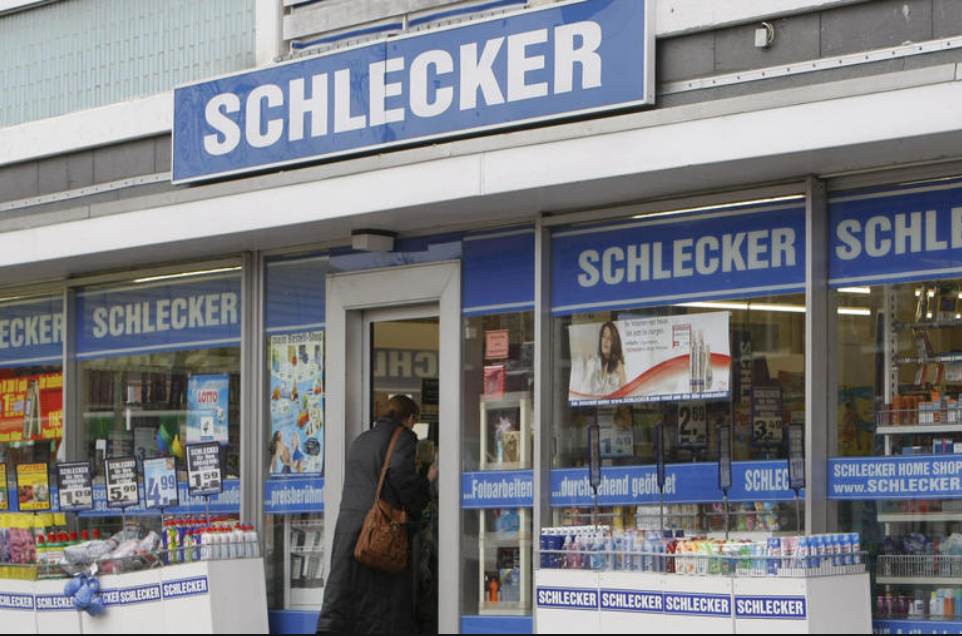 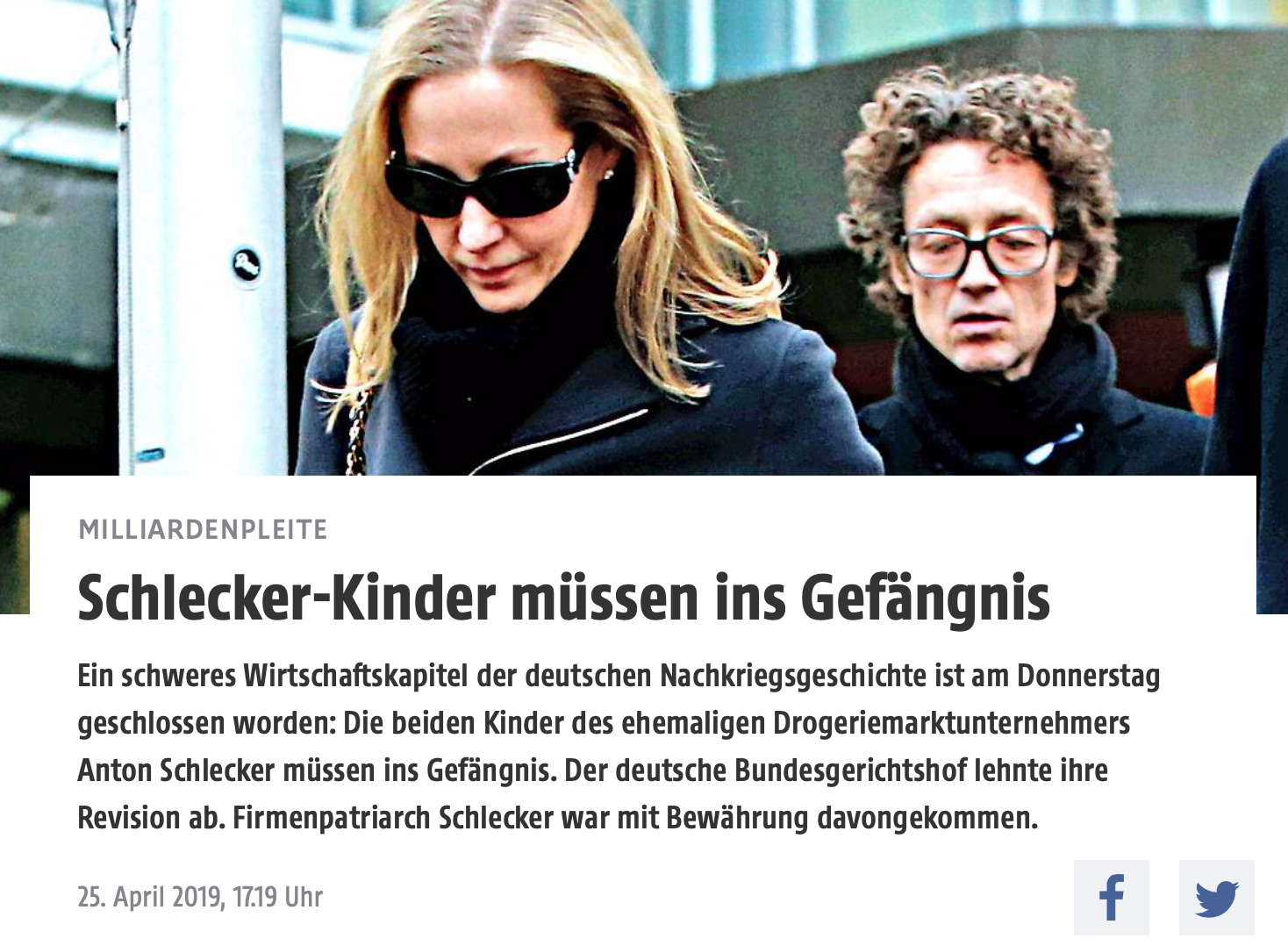 Politisches Umfeld falsch eingeschätzt
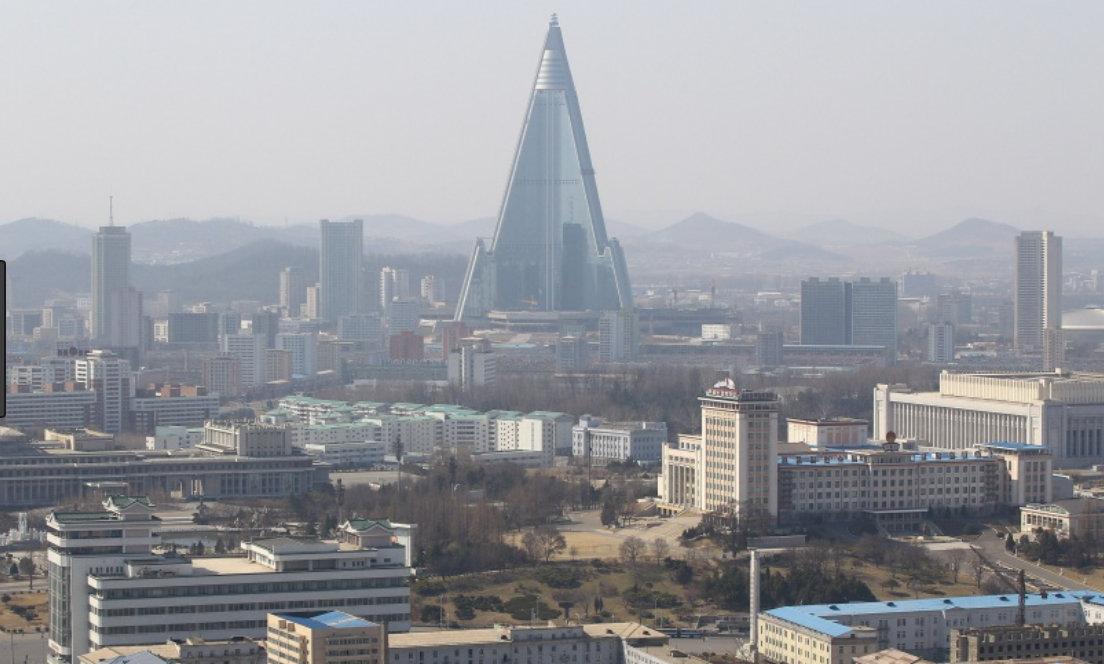 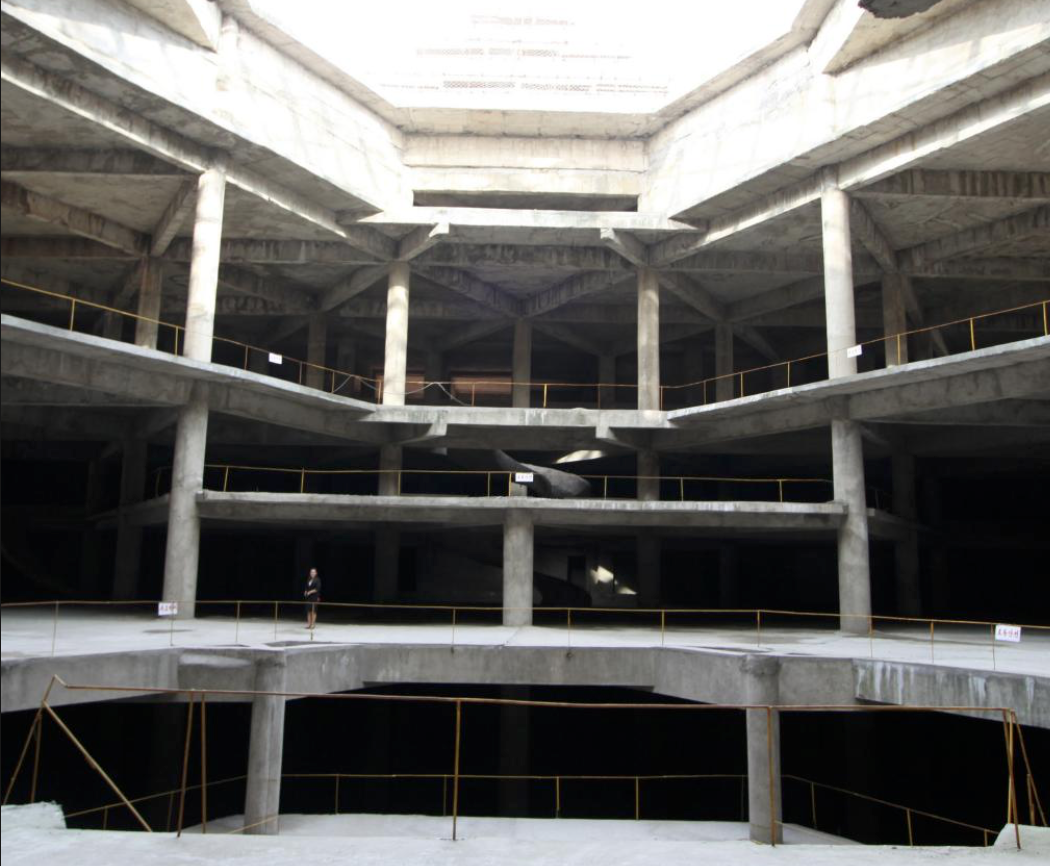 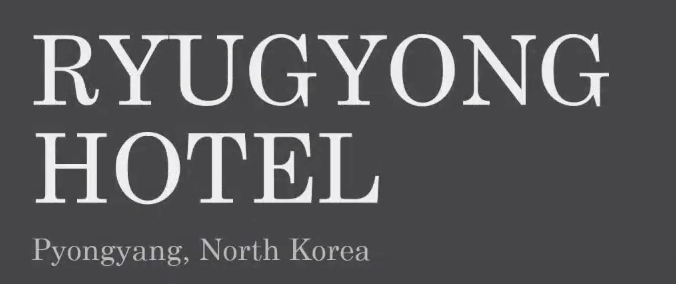 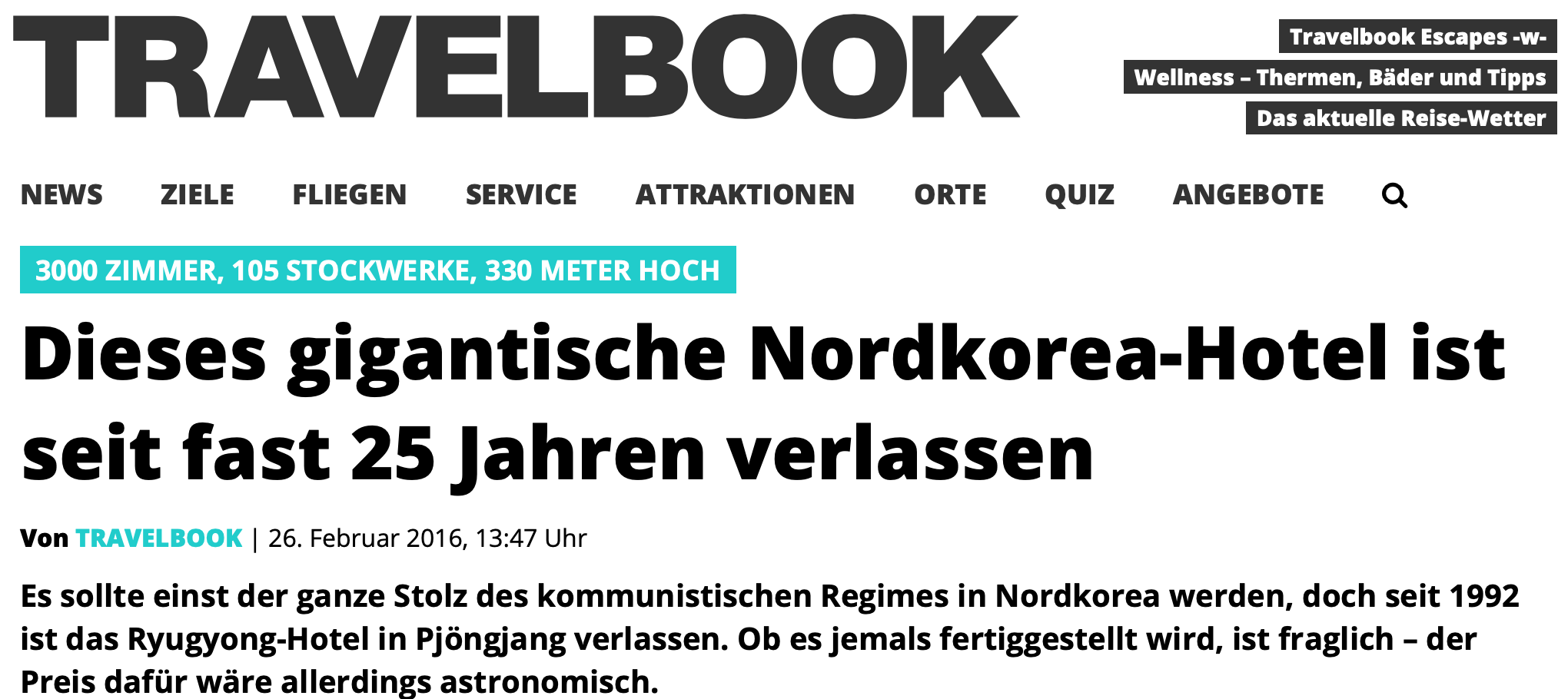 Konkurrenz falsch eingeschätzt
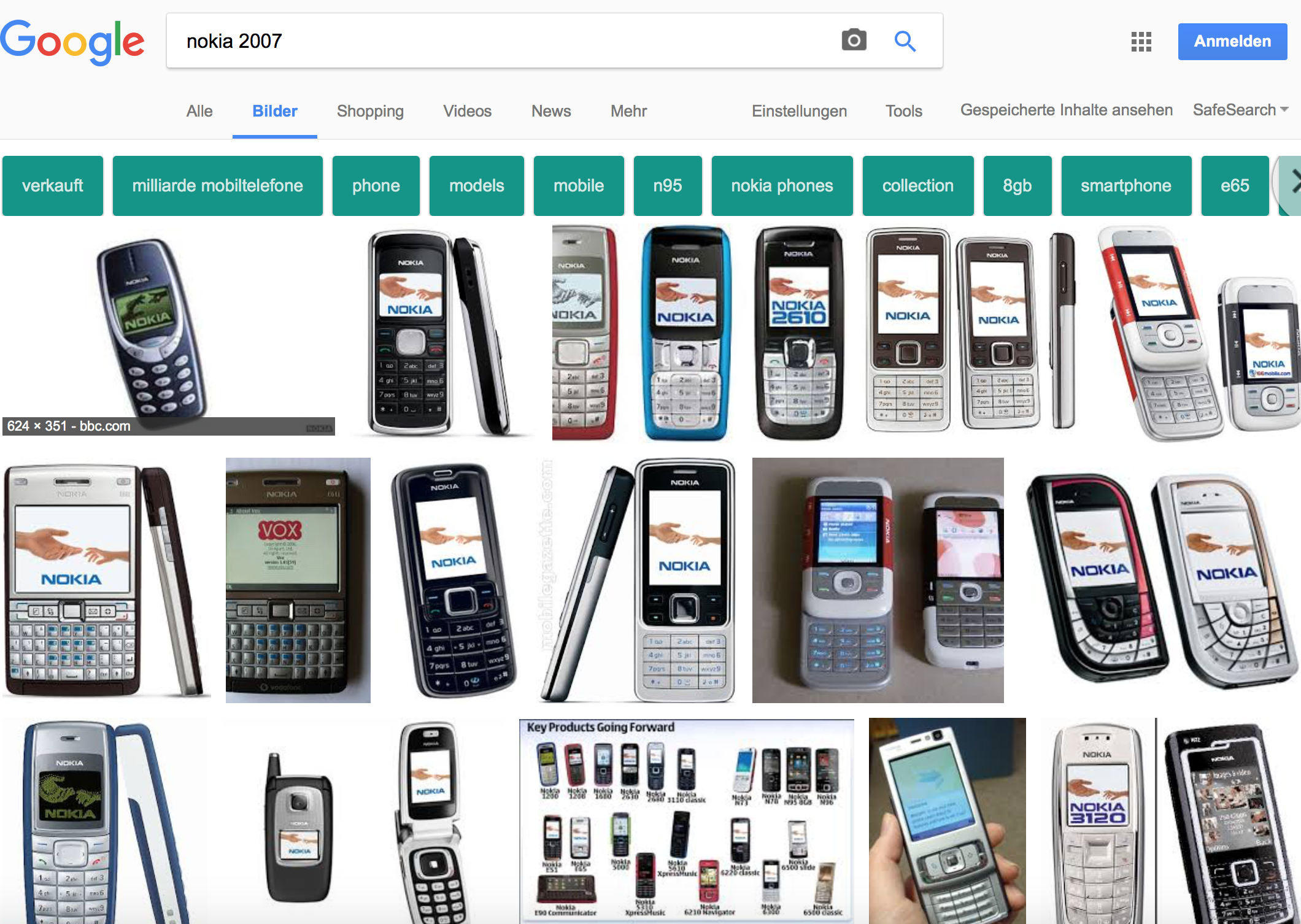 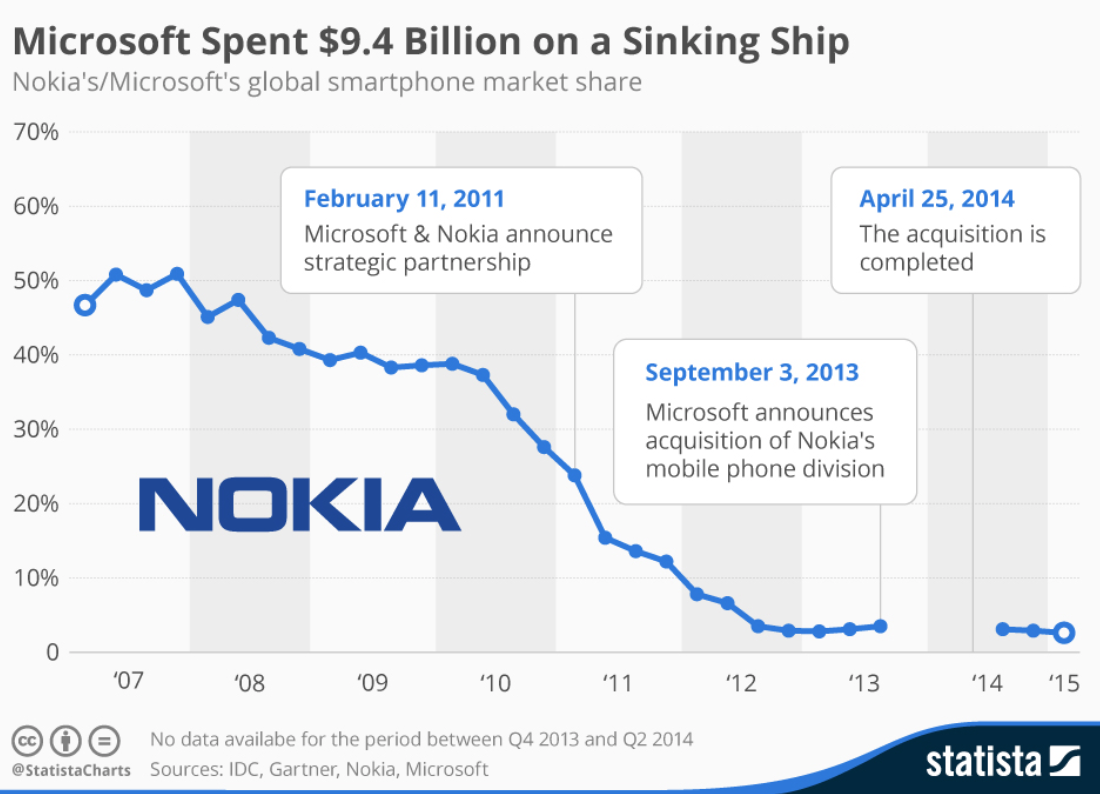 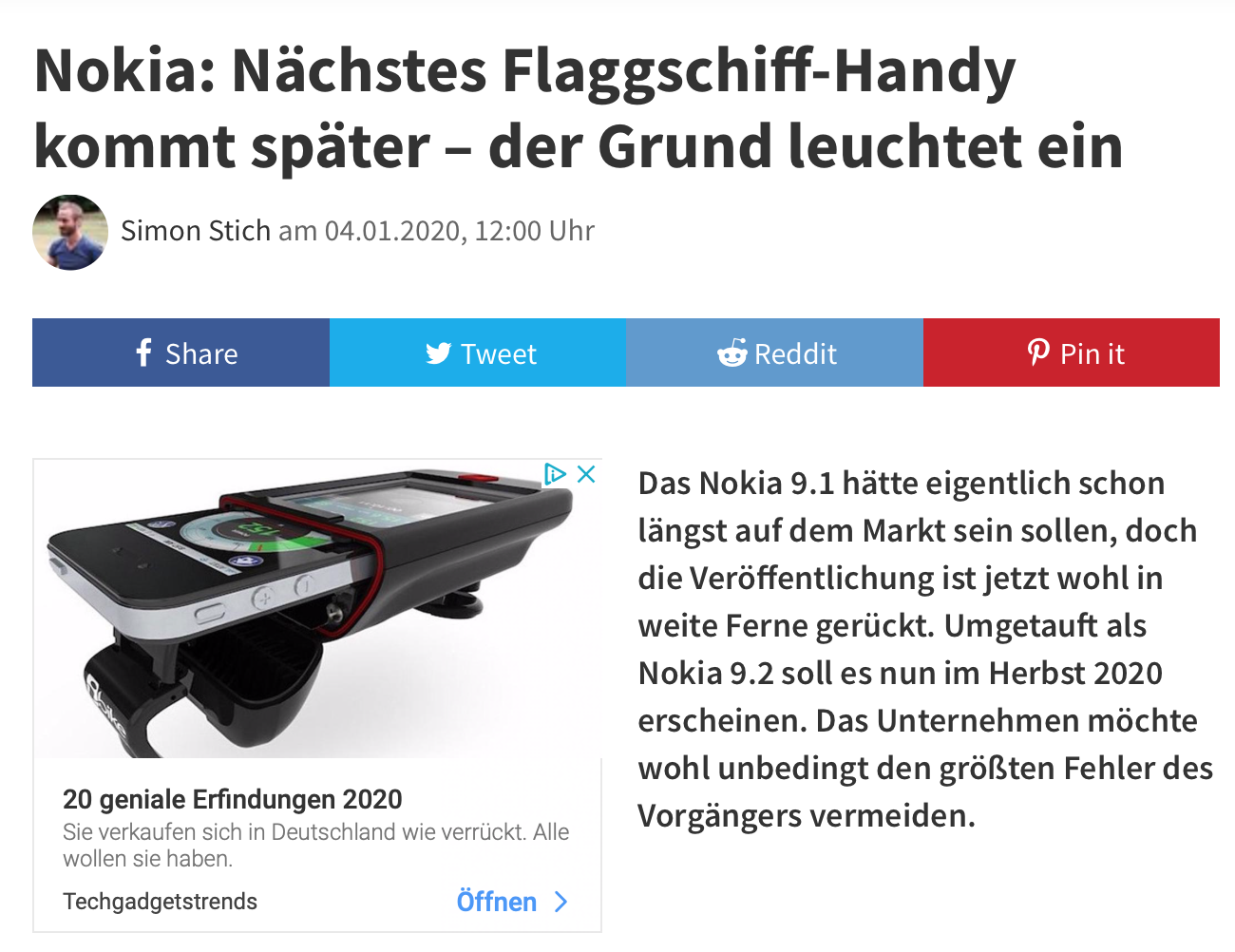 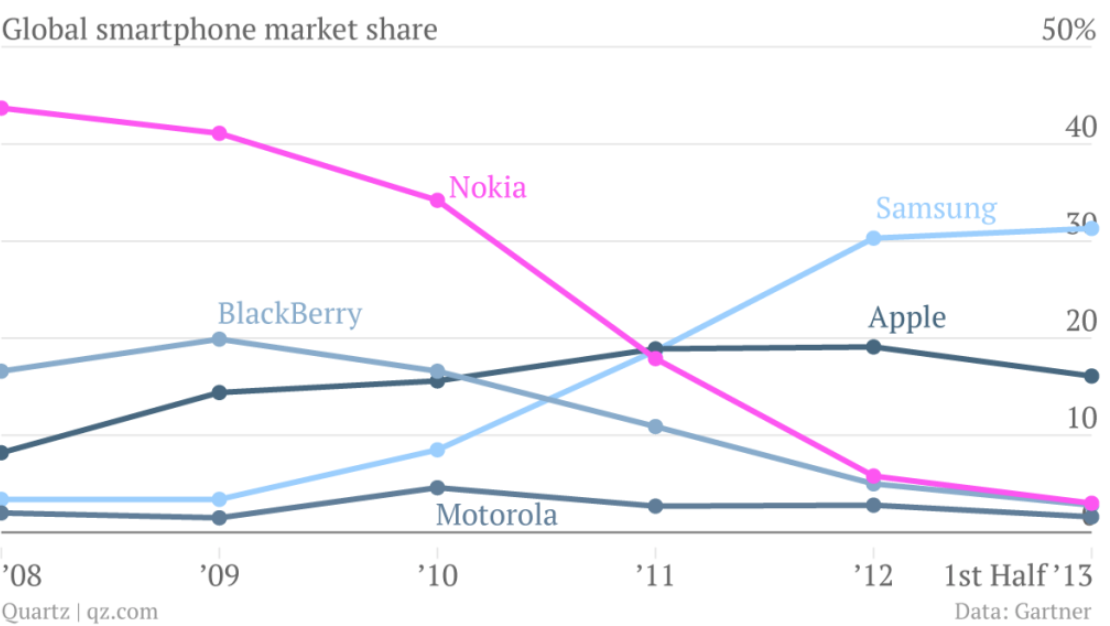 Finanzen schlecht „gemanaged“
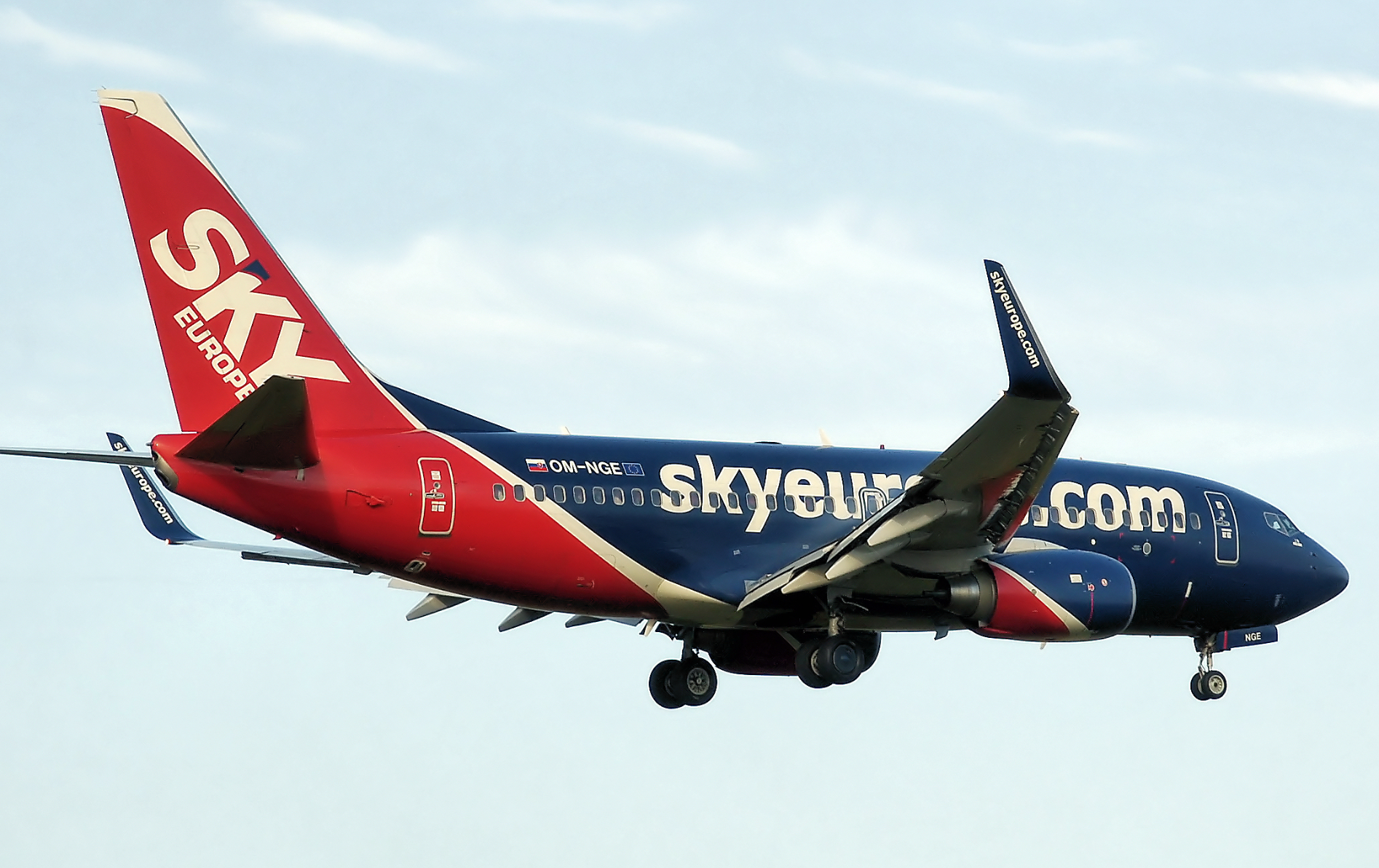 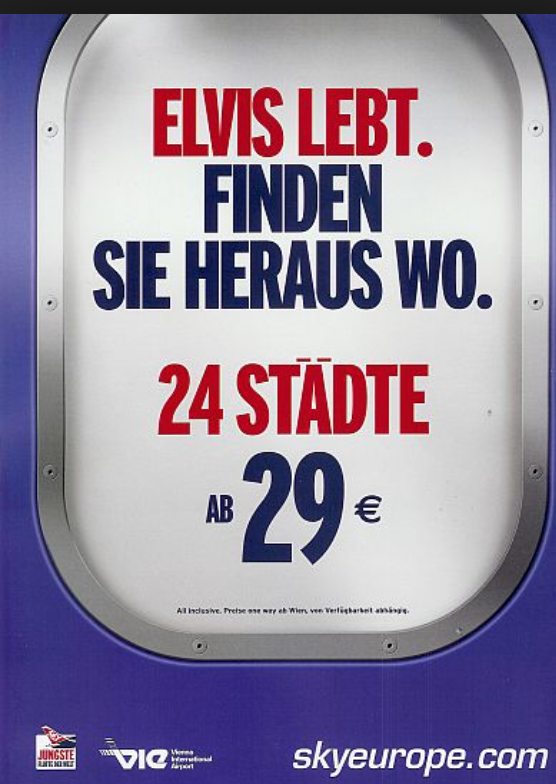 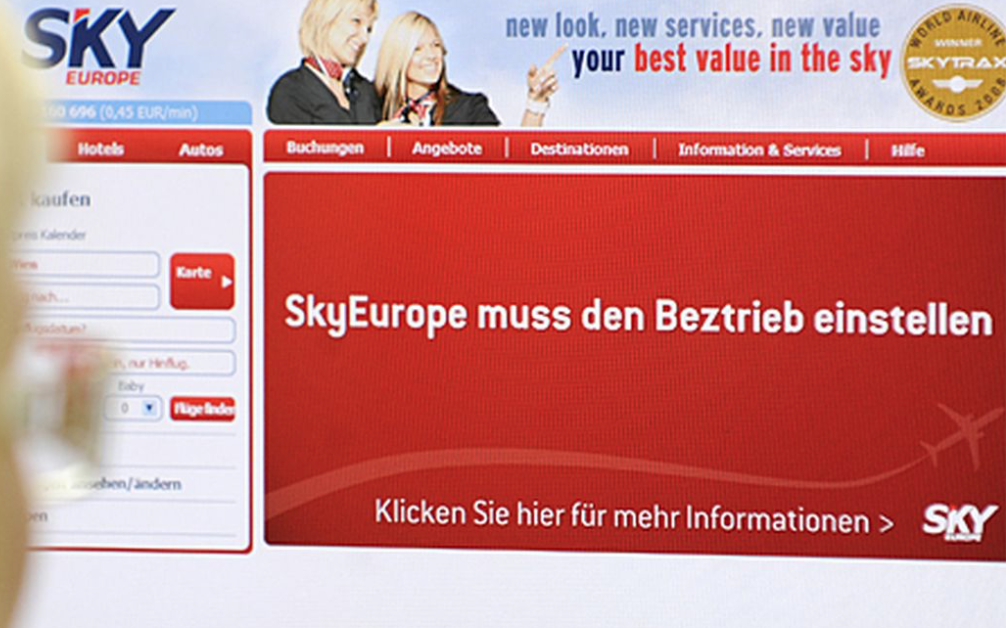 Kunden falsch eingeschätzt
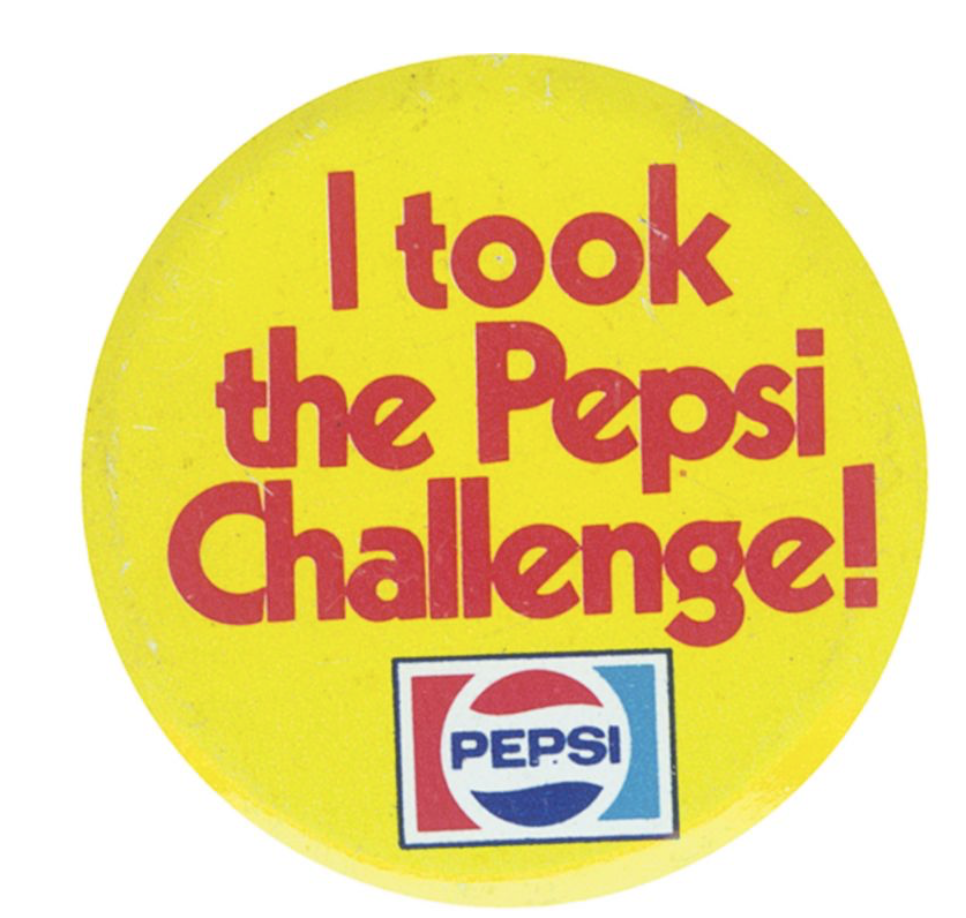 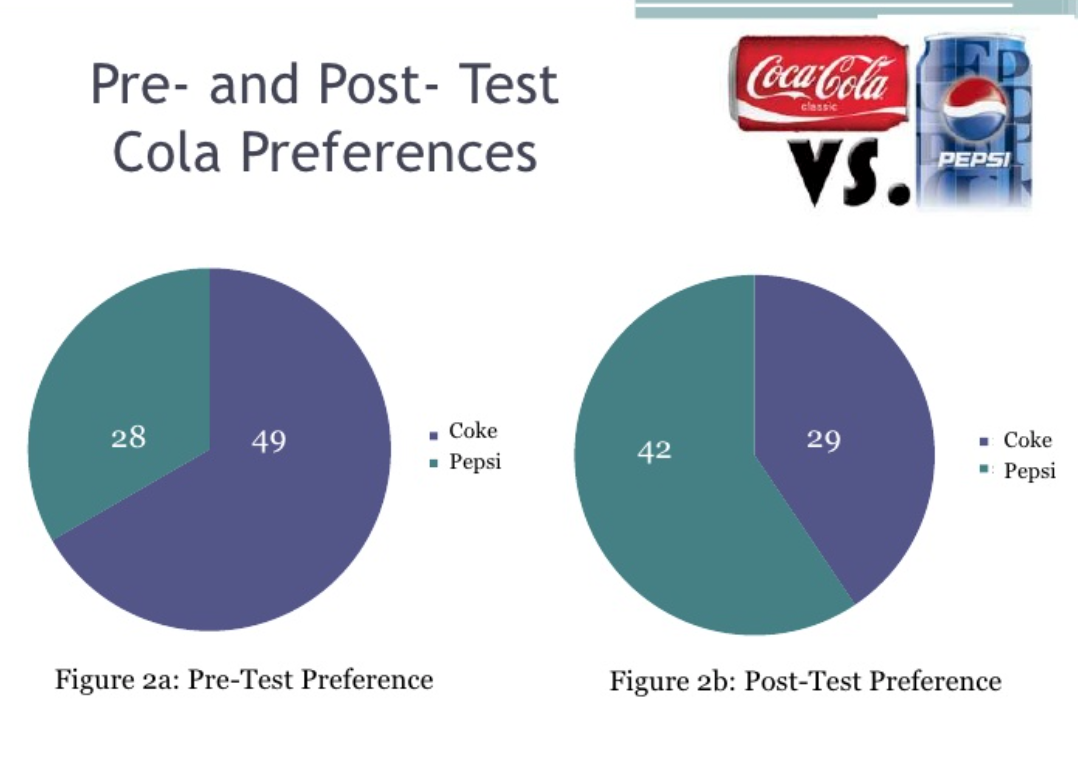 Fall Studien
3er Teams 
Management bei Hilton, Tui oder Lufthansa
 Oder anderen Unternehmen Ihrer Wahl … eher größere Unternehmen wählen
Fall Studien
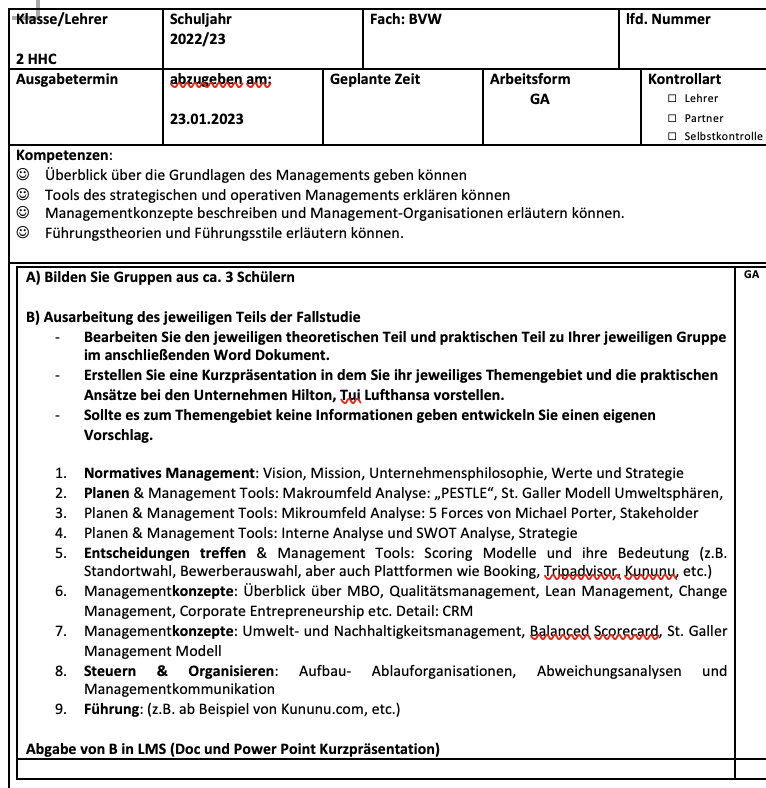 Ziele/Kompetenzen: Makroumfeld (PEST + N) und Mikroumfeld (Anspruchsgruppen) von Unternehmen beschreiben können, zentrale Prozesse im Unternehmen beschreiben können, Bedeutung von Produktionsfaktoren erläutern können, Bedeutung von Nachhaltigkeit für Unternehmen
Ein Blick in Unternehmen
Umfeld:

Makroumfeld bzw. -umwelt
P (Politics)
E (Economics)
S (Social)
T (Technology)

+ N (Nature)


Mikroumfeld
(Stakeholder od. Anspruchs-gruppen)

Interessen und Ziele (potentielle Konflikte)


Prozesse im Unternehmen:

Beschaffungs-markt

Prozesse im Betrieb

Absatzmarkt



Nachhaltigkeit

Bedeutung für Unternehmen
Analyse eines Unternehmens: PEST Modell + Natur, Stakeholder (Anspruchsgruppen)
(S18-19)
Makroumfeld: PEST Modell: Analyse verschiedener für Unternehmen bedeutender Umweltsphären
P (Politics): Wahlen, Gesetze, Entwicklungen in der EU,  Globale Entwicklungen, 
E (Economics): Konjunktur, Aufschwung versus Abschwung, Arbeitslosigkeit, Inflation
S (Social): Änderung der Gesellschaft, Singlehaushalte, Lebenserwartung, Bedeutung Gesundheit
T (Technology): neue Software, Maschinen zur Gütererstellung, Neue Technologien, E-Autos
+ + N (Nature): Umweltschonung, Vermeidung von Müll, regionale Produkte
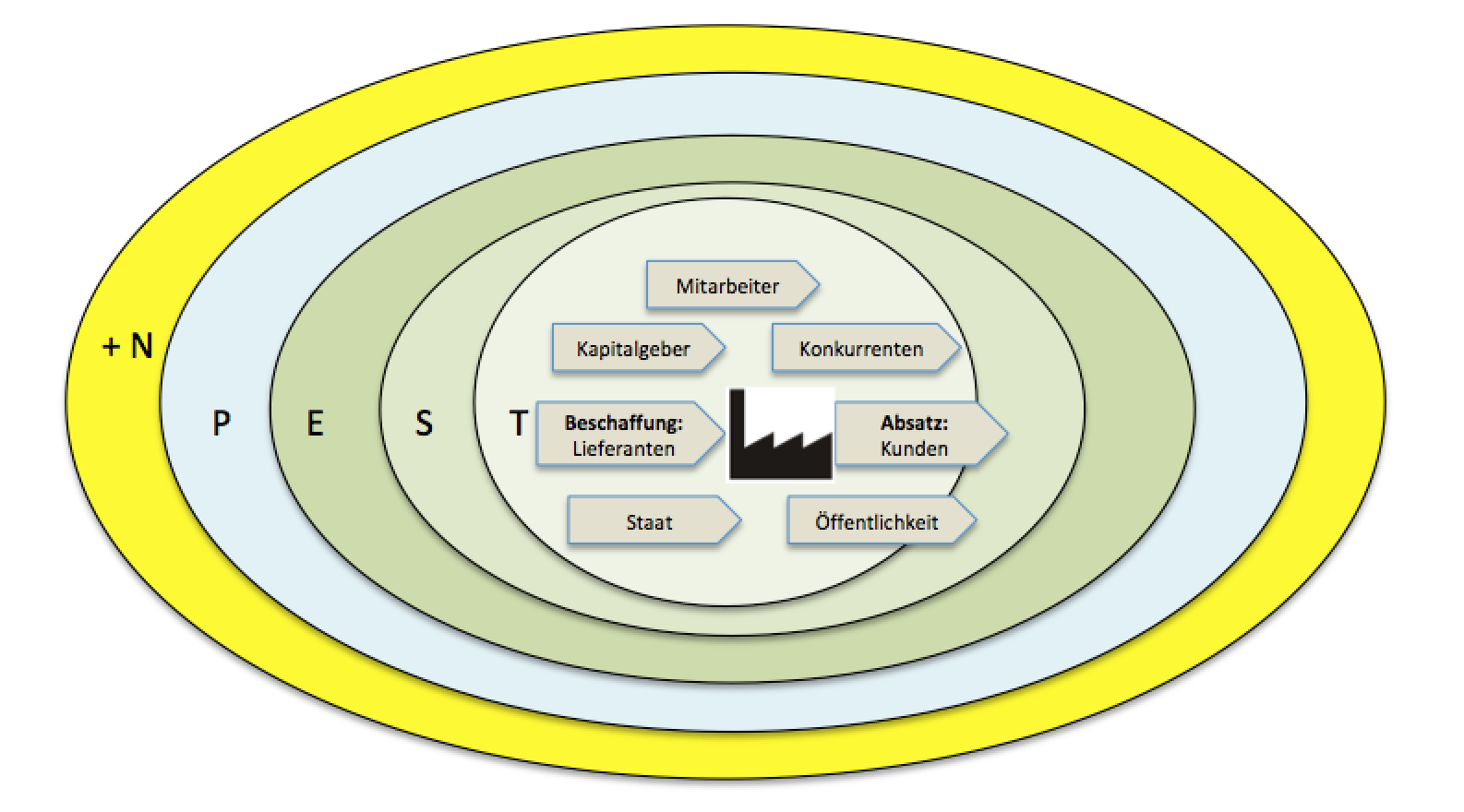 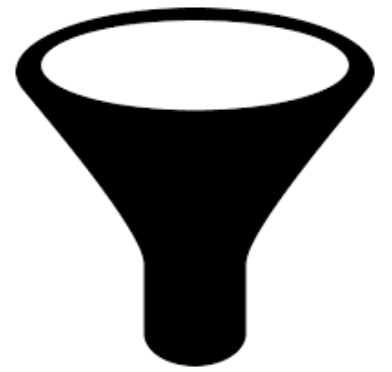 Mikroumfeld: Stakeholderanalyse (Interessen der wichtigsten Anspruchsgruppen)
1) Kunden: hohe Qualität, günstige Preise, 
2) Kapitalgeber: hohe Gewinne, hohen Unternehmenswert (z.B. Aktienkurse), Rückzahlung
3) Mitarbeiter: sicheren Arbeitsplatz, höhere Löhne, Ausbildung
4) Lieferanten: sichere Abnehmer, hohe Preise für Rohstoffe
5) Konkurrenten: Schwächung des Unternehmens, selber mehr verkaufen
6) Staat: Steuern, Arbeitsplätze
7) Öffentlichkeit: saubere Umwelt, Versorgung mit Gütern und Dienstleistungen, Steuern

Zielkonflikte (2 od. mehrere Anspruchsgruppen haben sich widersprechende Interessen): 
Kapitalgeber wollen Gewinn, Mitarbeiter wollen höhere Löhne (Kollektivertrag)
Lieferanten wollen hohe Preise für Rohstoffe, Kunden wollen niedrige Preise für Produkte
Staat und Unternehmen wollen wachsen, Öffentlichkeit will intakte Umwelt
Zielharmonie: z.B. Staat will Arbeitsplätze, Mitarbeiter wollen Arbeitsplätze, etc.
Unternehmen / Begriffe S 30
Firma: Name 
Betrieb: Produktionseinheit d.h. ein Unternehmen kann mehrere Betriebe haben
Unternehmen: umfasst alles
Zentrale Prozesse im Unternehmen: Wertschöpfung (Verkäufe – Vorleistungen) S. 32,33
Unternehmen können 3 Sektoren zugeordnet werden (Arbeitsteilung)
Primär: Bergbau, Land- und Forstwirtschaft
Sekundär: Industrie & Gewerbe > Herstellung und Verarbeitung
Tertiär: Dienstleistungen, Tourismus Handel, Gesundheit, Banken, etc.
Hauptaufgabe: Bereitstellung von Gütern und Dienstleistungen zur Bedürfnisbefriedigung
                             Wertschöpfung:  Unternehmensleistung – Vorleistungen > BIP Beitrag
Nachhaltigkeit (Planet für zukünftige Generationen erhalten) durch Interessensausgleich:
S 46
3 Dimensionen der Nachhaltigkeit
Ökonomie (Wirtschaft)
Ökologie (Umwelt)
Sozial (Gesellschaft)
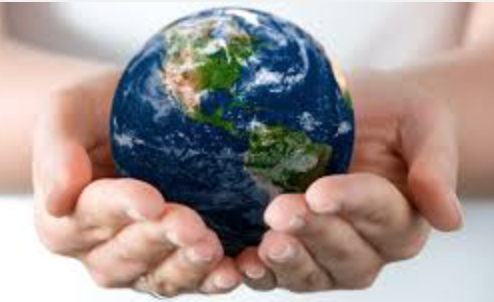 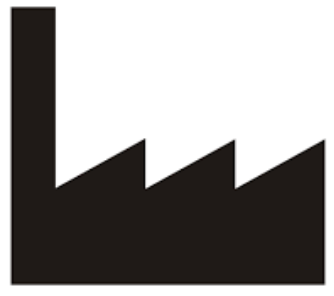 Beschaffung:
Lieferanten
Absatz:
Kunden
Ökonomische Dimension 

Umsatzziele:
Verkäufe, Marktanteile,...
Gewinnorientierung:
Erträge – Aufwendungen = Gewinn od. Verlust
Produktivität: Output / Input 
z.B. 100 Stück pro Mitarbeiter,...
Wettbewerbsfähigkeit
Lohnstückkosten gegenüber der Konkurrenz
Beschaffungsmarkt: Input

Einkauf von Produktions-faktoren aufgrund Vereinbarungen (Kaufvertrag)

Traditionelle P-Faktoren:
1) Boden (z.B. Büro)
2) Arbeit (Mitarbeiter)
3) Kapital (Maschinen)

Moderne: P-Faktoren
4) Informationen 
5) Innovationen
Prozess der Verarbeitung im Unternehmen

Kombination von eigenen Ideen + Produktionsfaktoren nach ökonomischen Prinzipien und innerbetrieblicher Arbeitsteilung

Managementprozesse (Leitung)
Planen + Entscheiden + Org + Kontrolle.
Geschäftsprozesse
Forschen & Entwickeln, Leistung erstellen, Kunden gewinnen
Unterstützungsprozesse
z.B. RWCO, Personalabteilung, Logistik & Transport, etc.
Absatz: Output

Verkauf der Produkte und Dienstleistungen an Kunden aufgrund von Vereinbarungen (Kaufverträgen) an Kunden: Haushalte 
HH (Consumer B2C), Unternehmen (Business B2B), Staat, ...



zur Befriedigung von 
Bedürfnissen
Ökologische Dimension

Naturschonung

Rohstoffschonung
beim Input z.B. auf lokale Rohstoffe setzen
Emissionsminderung
z.B. Vermeidung von Schadstoffausstoß, Filter
Wahrung der Lebensgrundlagen & Lebensqualität
Soziale Dimension

Faire Arbeitsbedingungen
Keine Ausbeutung
Mitbestimmung

Arbeitsplatzsicherheit

Gesellschaftliche Verantwortung
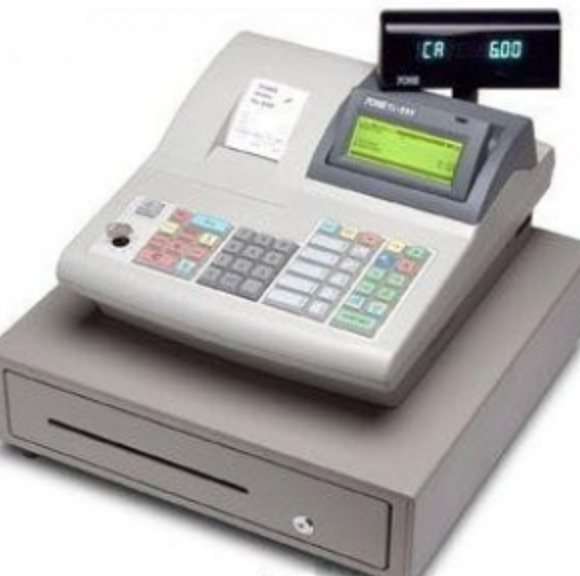 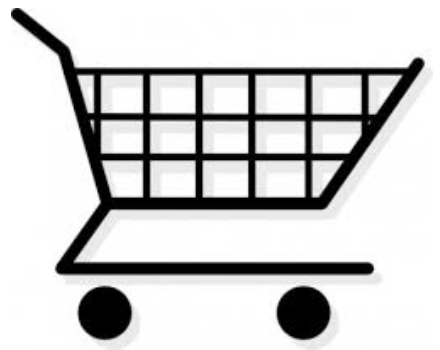 Nebenergebnisse der Unternehmensprozesse:          Abfall, Risiken, Schadstoffemissionen
Rückkoppelung  <-   Wiederverwertung  (Recycling, Upcycling, Downcycling)   <-   Vermeidung

Produktivität: Jedes Unternehmen möchte wirtschaftlich/produktiv mit Ressourcen umgehen
Berechnung: Output/Input z.B. Produktionsmenge/Arbeitsstunden, Menge / Materialinput...
Management Grundlagen
Ziel/Kompetenzen: 	>Management Grundlagen beschreiben können
		>Managementfunktionen erklären können
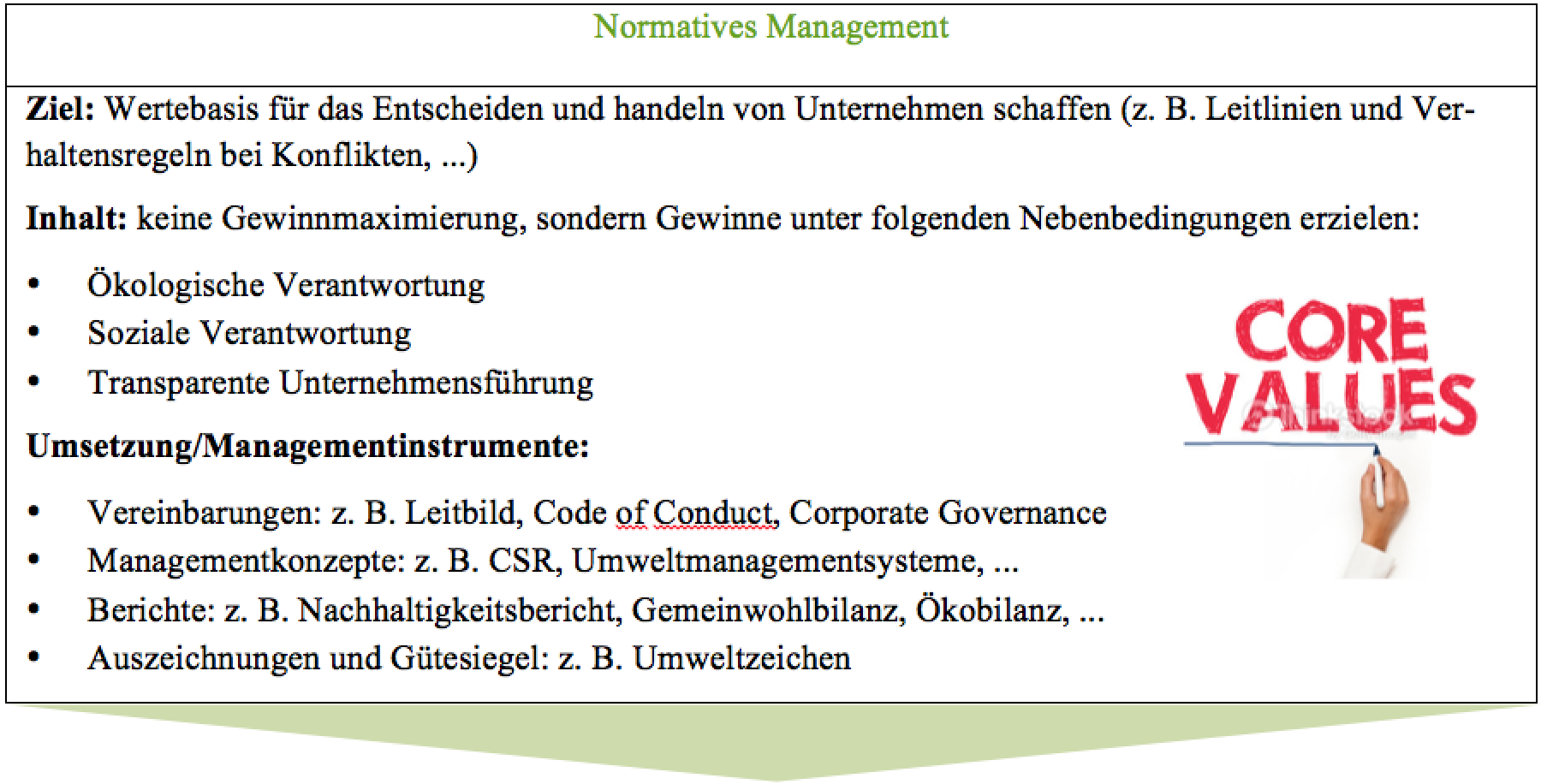 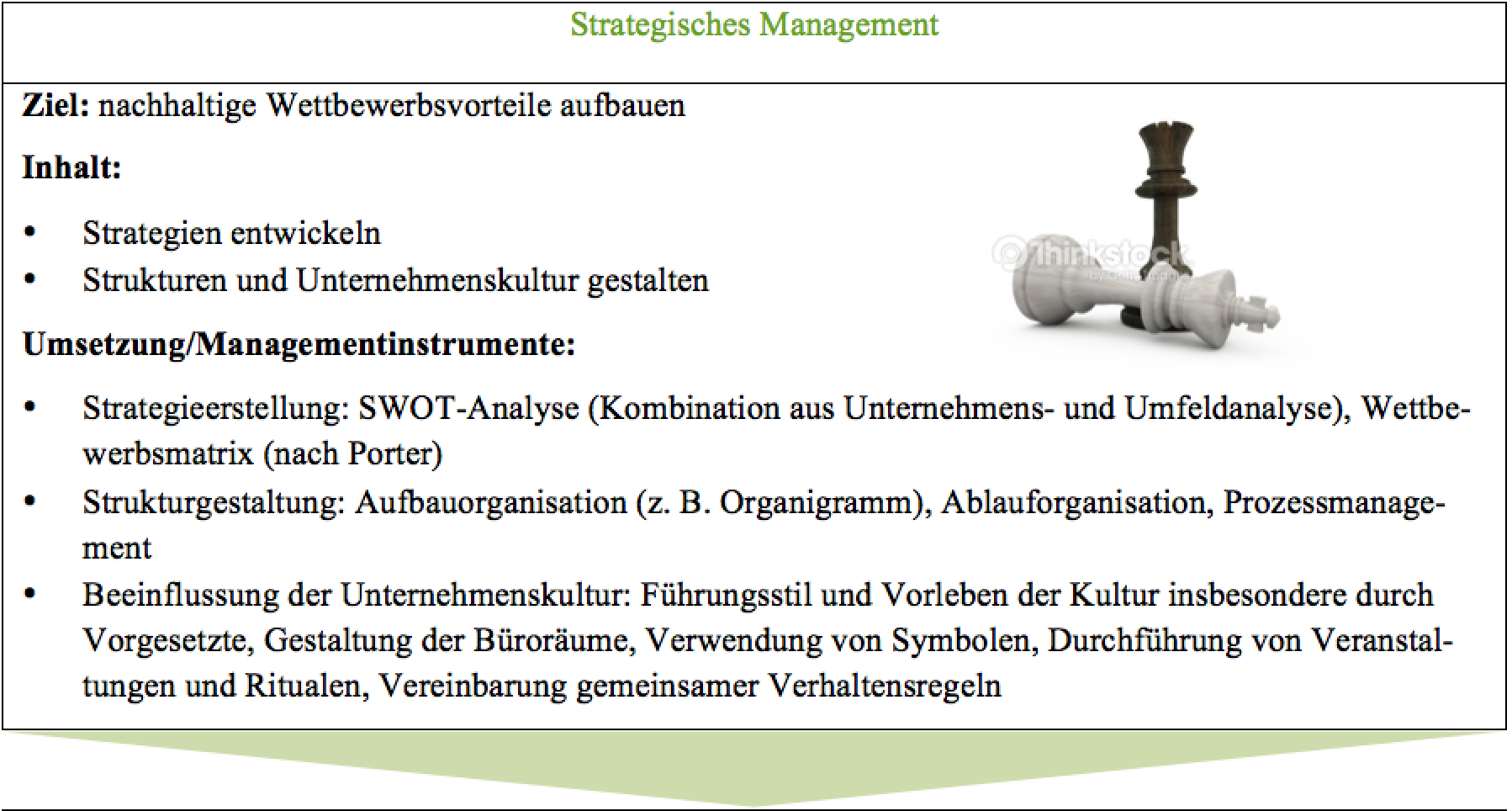 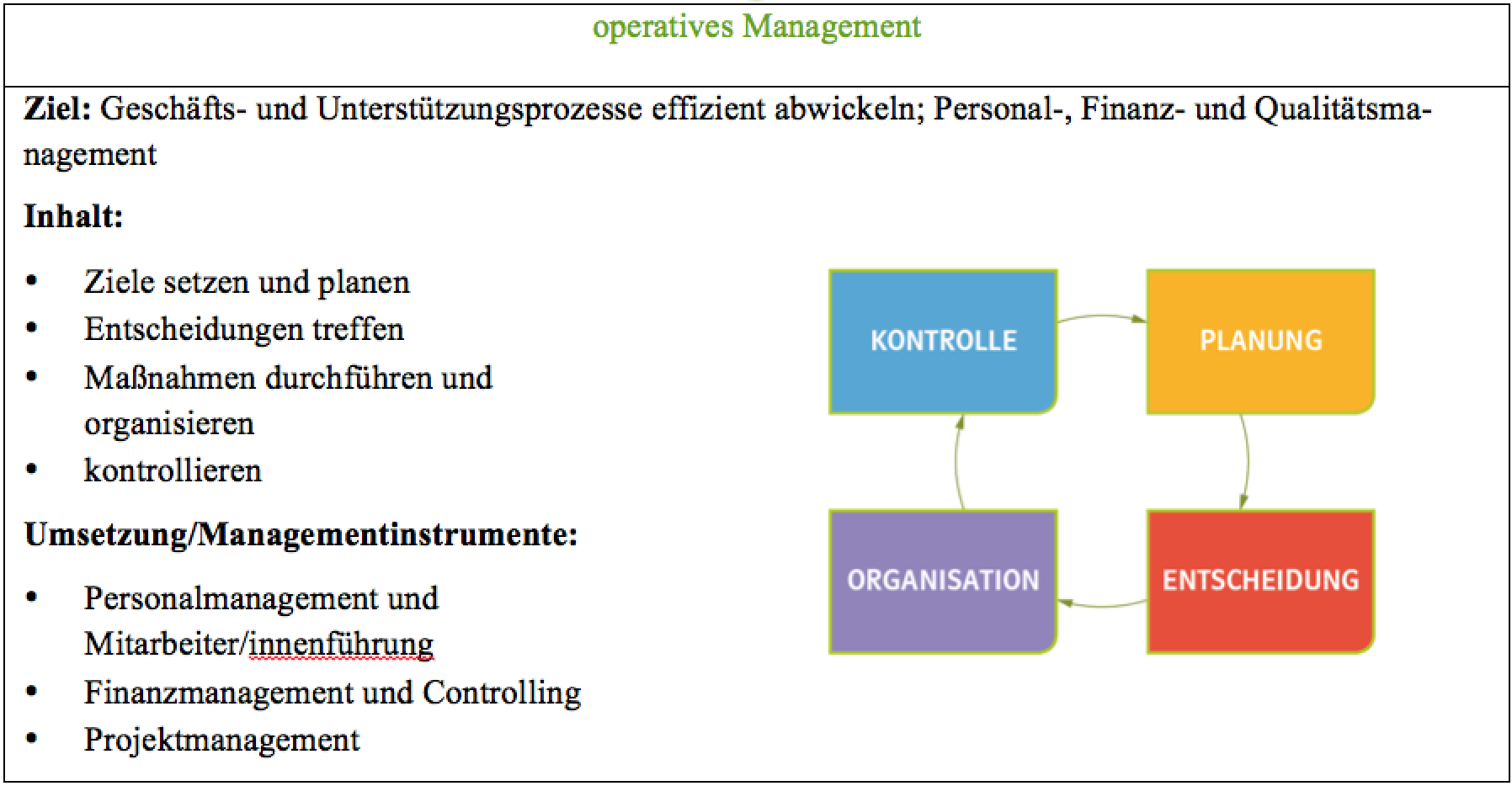 Planen & Entscheiden: Management Tools
Ziel/Kompetenzen: 	Tools des strategischen und operativen Managements erklären können
Tools des strategischen Managements
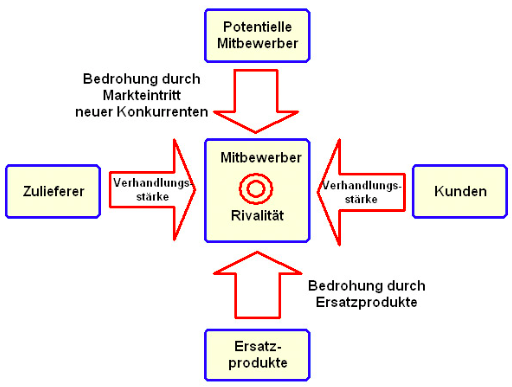 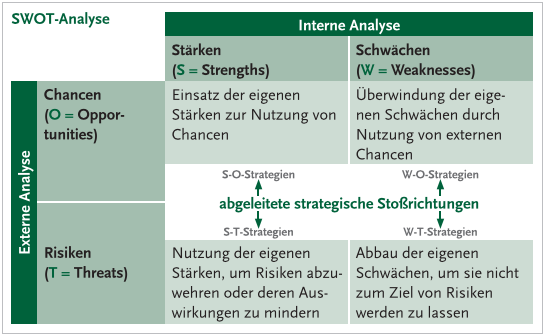 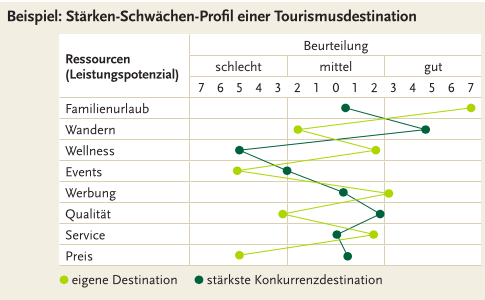 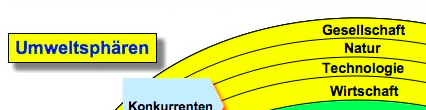 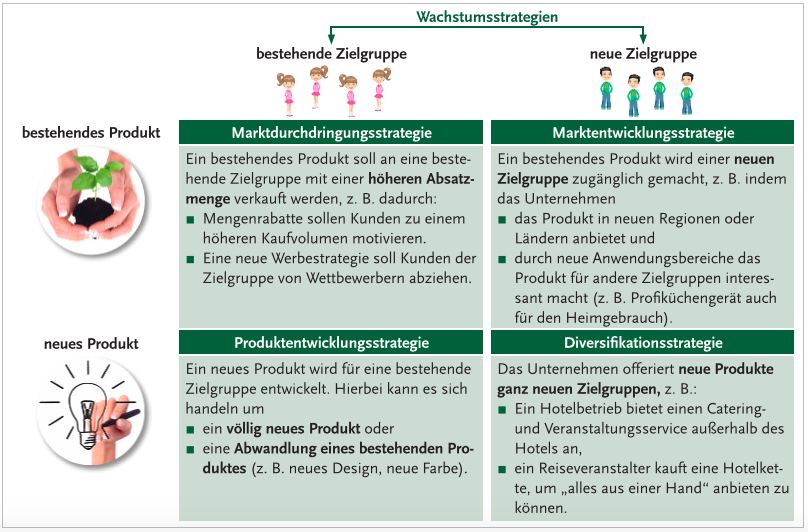 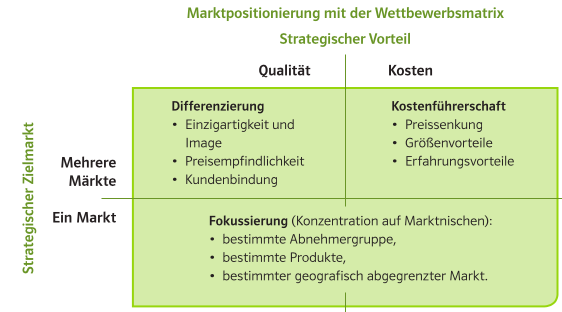 Tools des operativen Managements
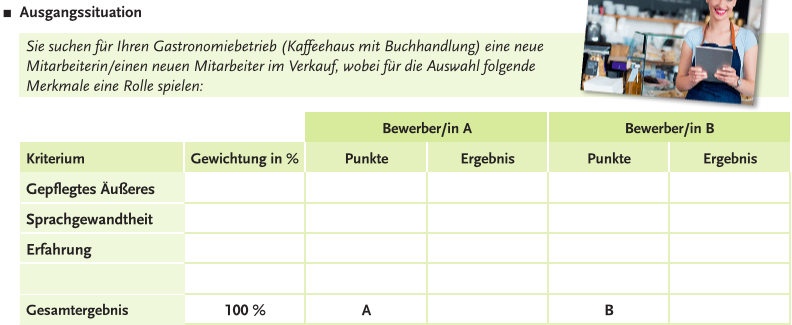 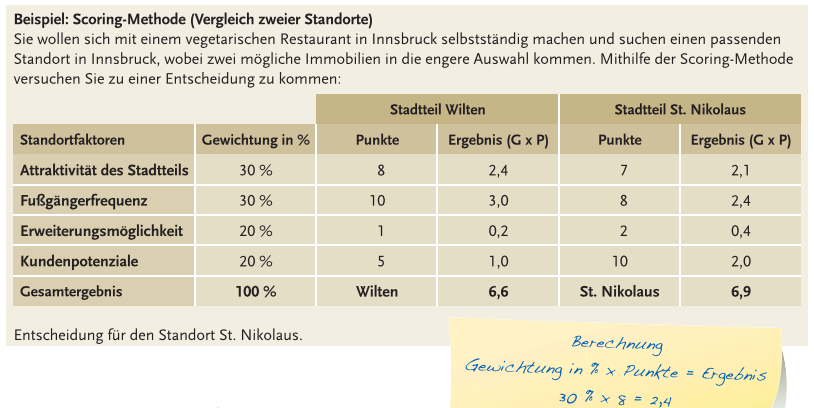 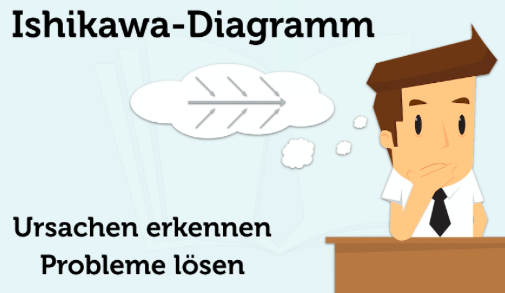 Planen & Entscheiden: Management Konzepte und Integrierte Modelle / Systeme
Ziel/Kompetenzen: 	> Unterschiedliche Managementkonzepte erkennen können, beschreiben können und
		> Einsatzmöglichkeiten vorschlagen können
		> Integrierte Management Modelle (St. Gallen) und Systeme (Balanced Scorecard erklären können
Integrierte Managementmodelle: Balanced Scorecard, St. Galler Mgmt. Modell
Managementkonzepte
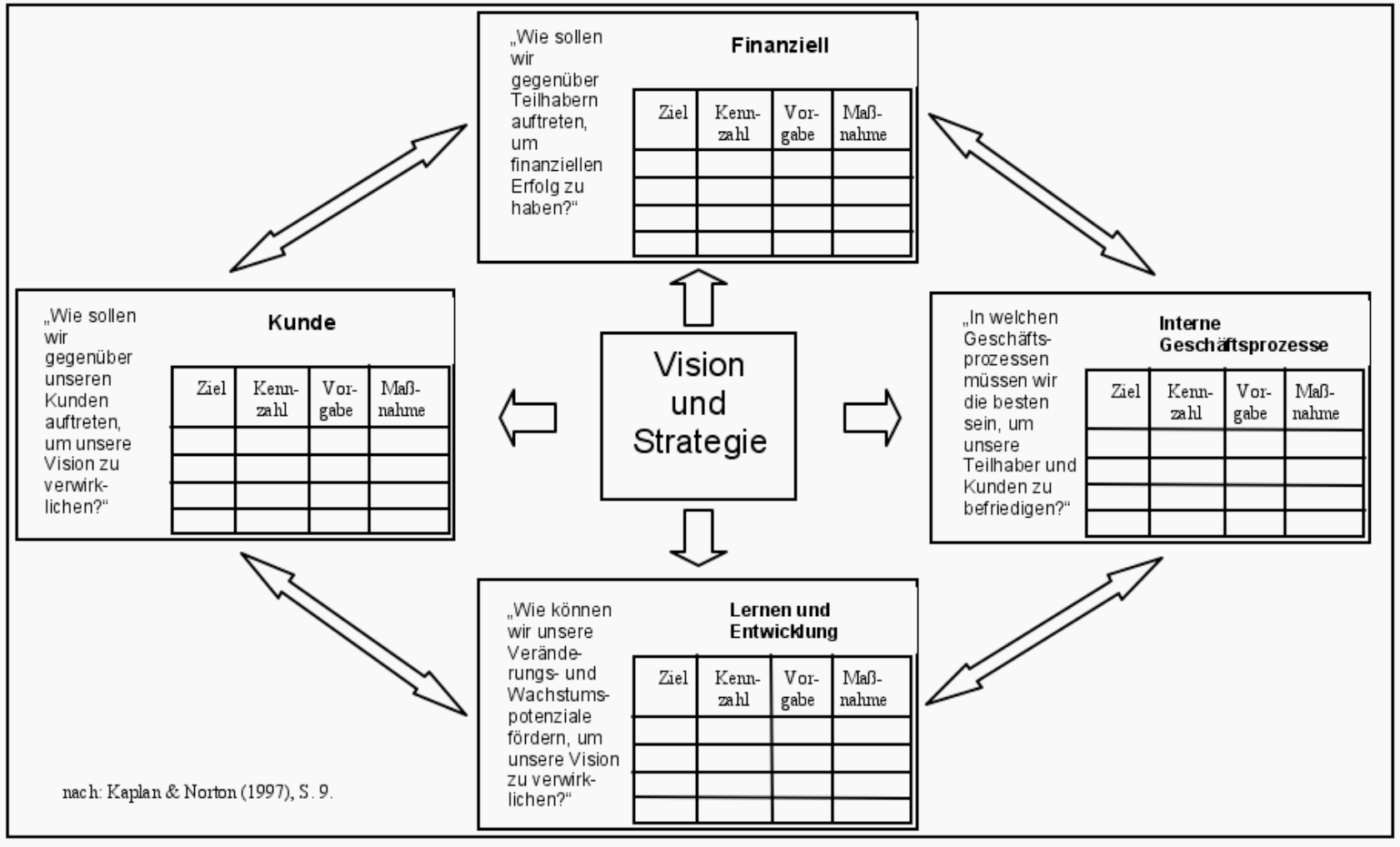 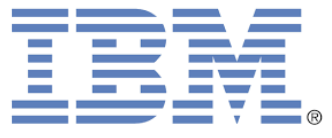 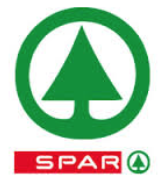 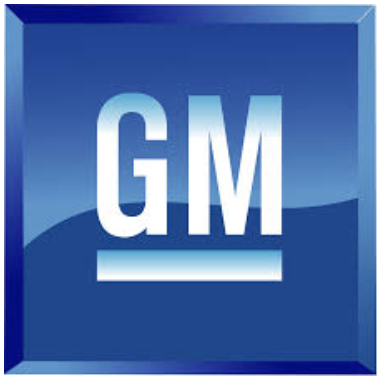 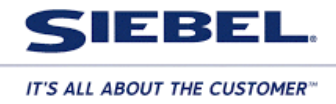 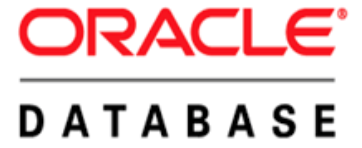 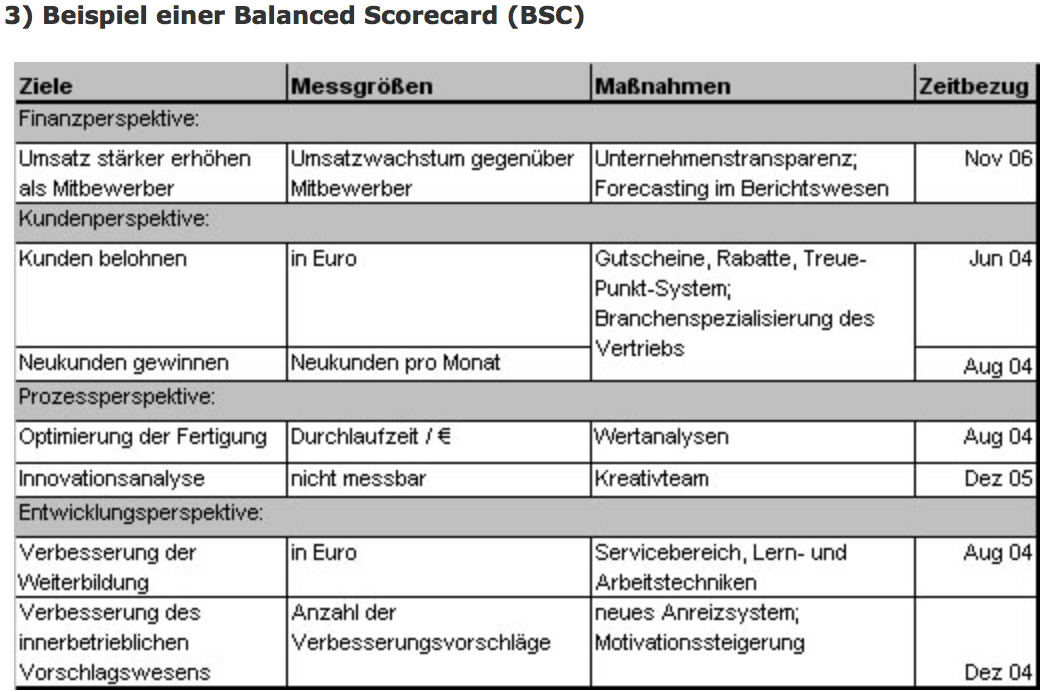 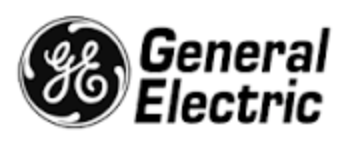 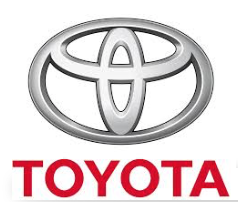 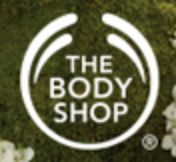 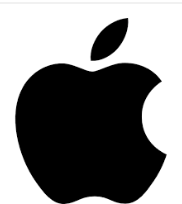 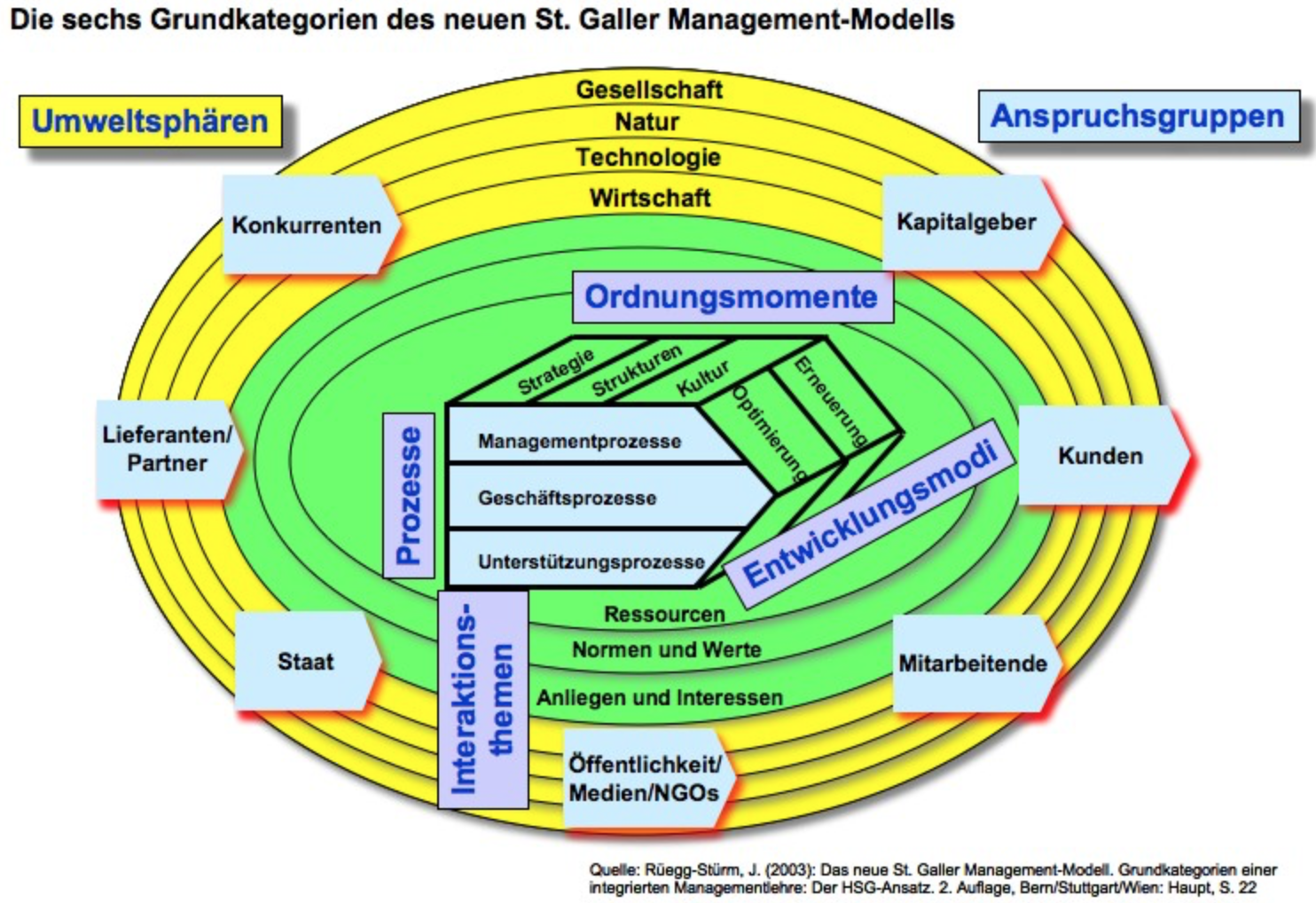 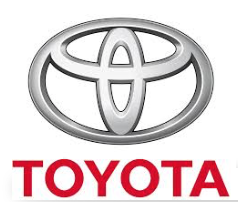 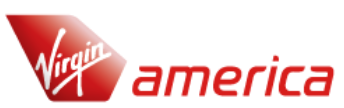 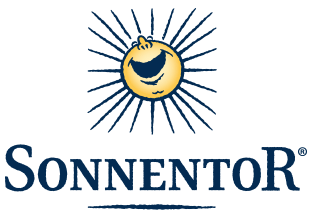 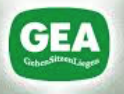 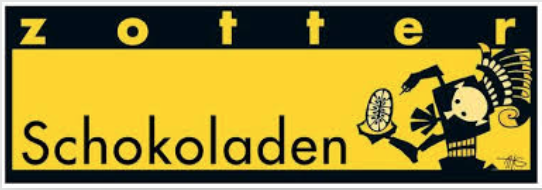 Organisieren & Kontrollieren & Kommunizieren
Ziel/Kompetenzen: 	Organisationsformen beschreiben können, Aufbau- und Ablauforganisation unterscheiden können, Kontrolltools beschreiben können, Rolle der Kommunikation erklären können
Führungsebenen / Hierarchiestufen:
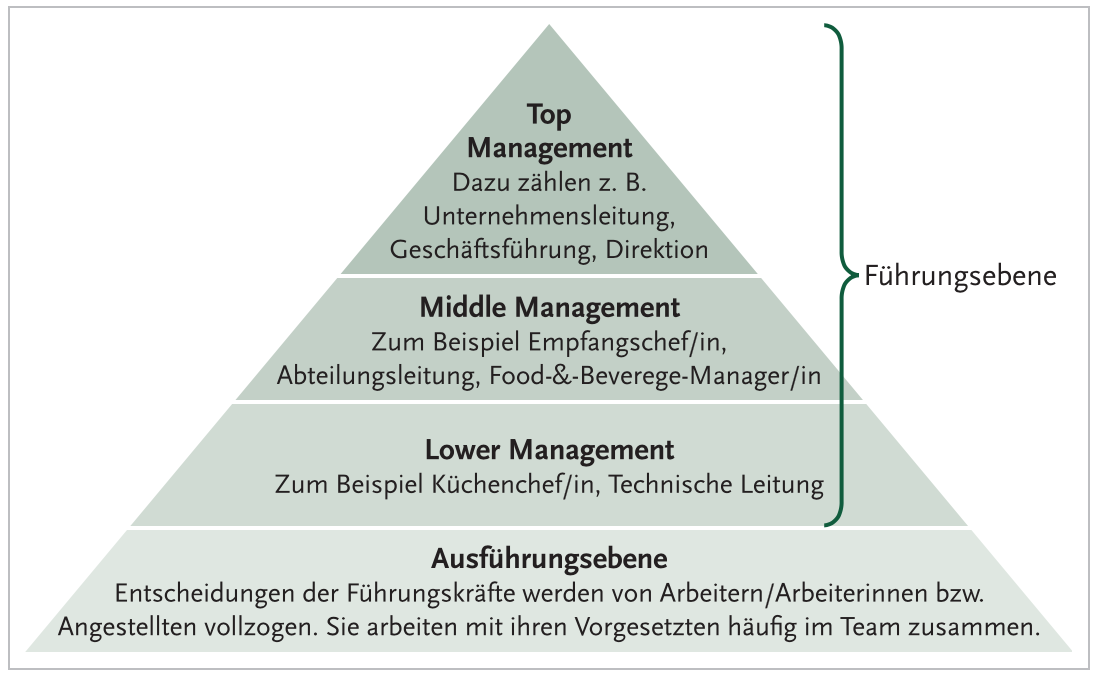 Aufbau- und Ablauforganisation:
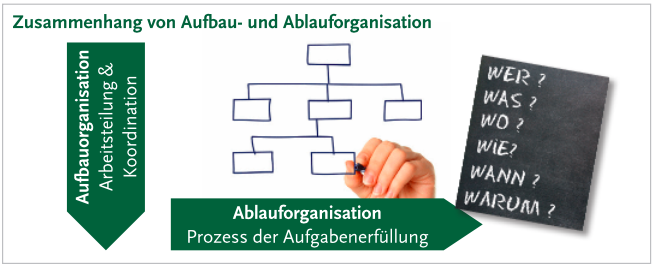 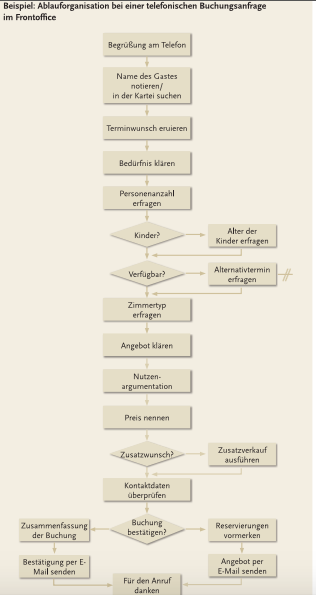 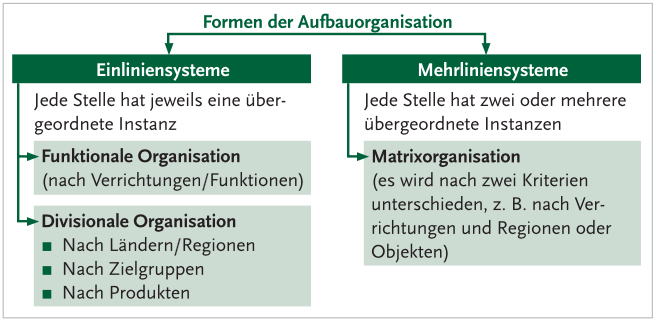 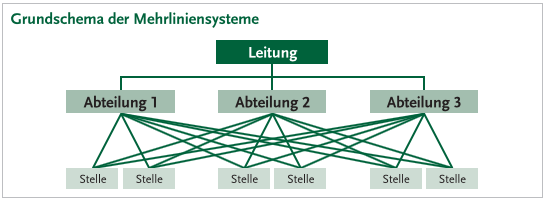 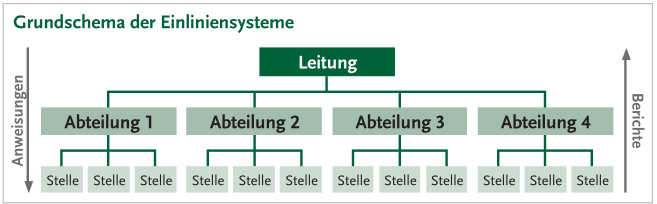 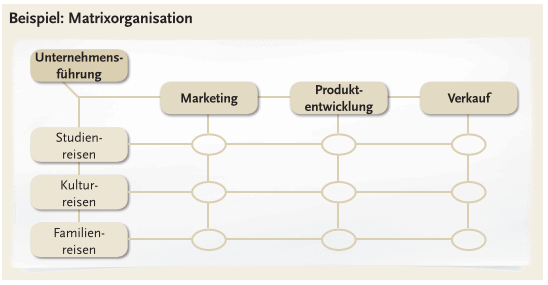 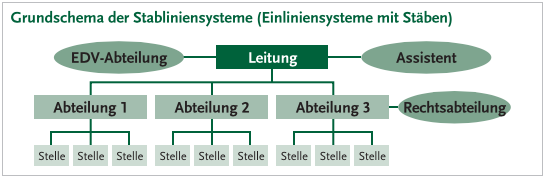 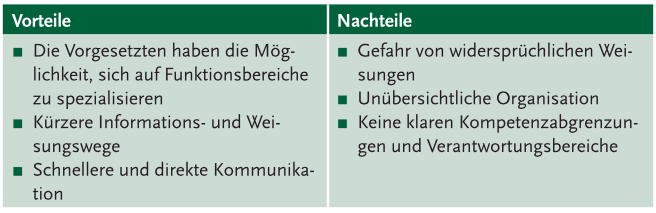 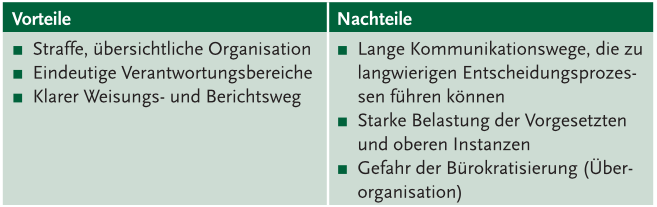 Kontrolle & Kommunikation: Abweichungsanalyse & Kommunikation
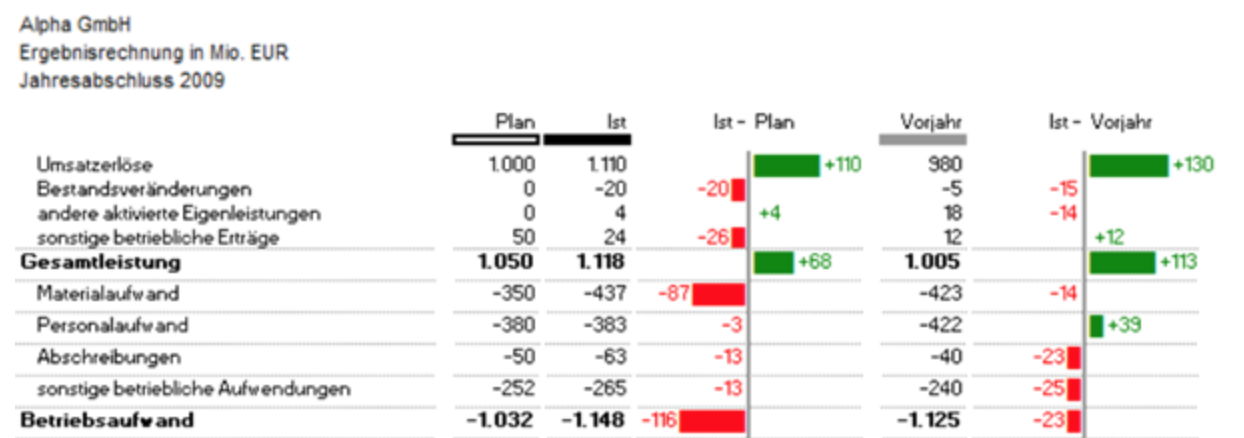 Führung
Ziel/Kompetenzen: > Führungstheorien erläutern können,
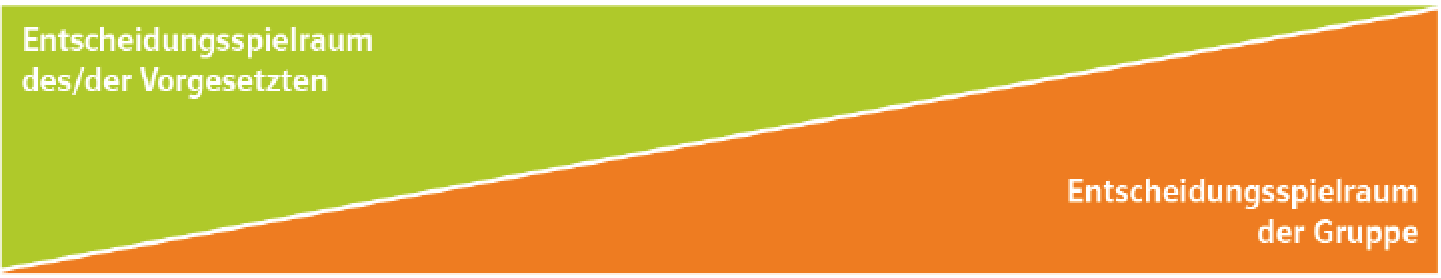 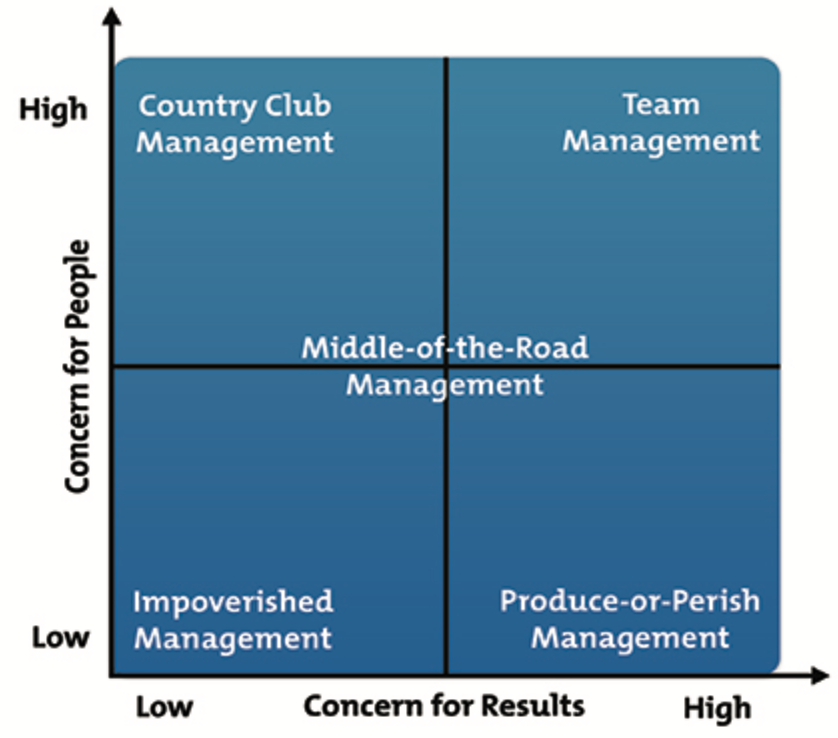 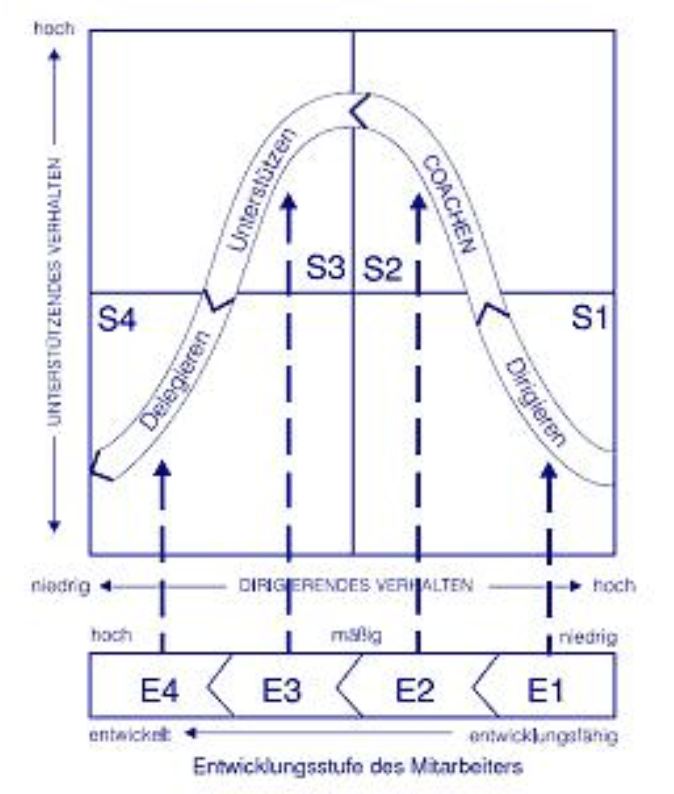 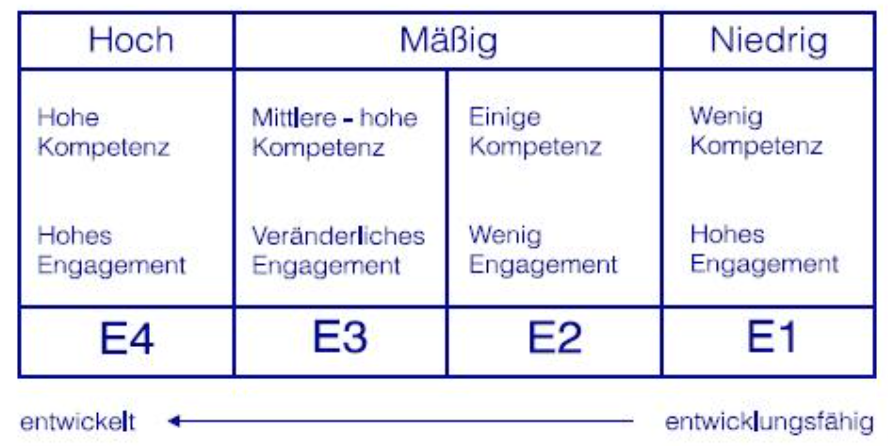